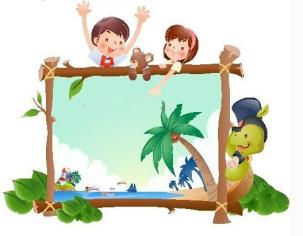 陕旅版
五年级下册
Unit6 My Holiday
第二课时
WWW.PPT818.COM
>>Review
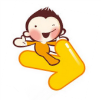 Magic fingers
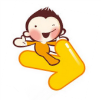 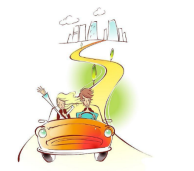 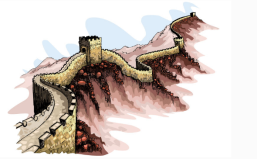 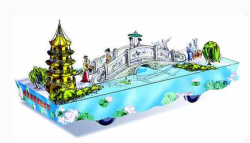 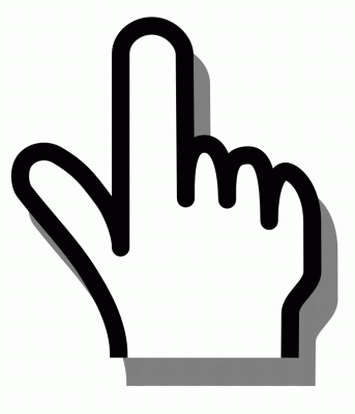 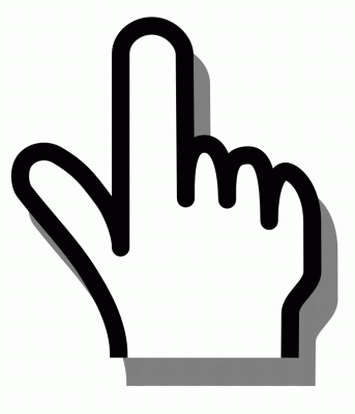 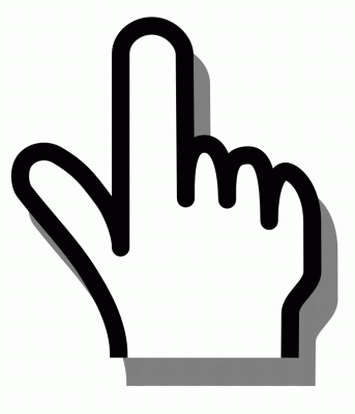 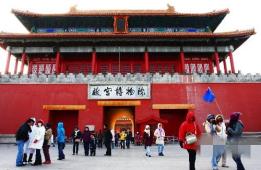 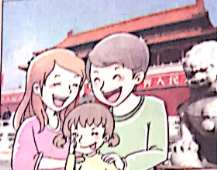 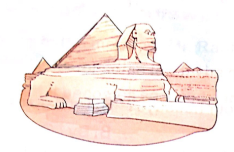 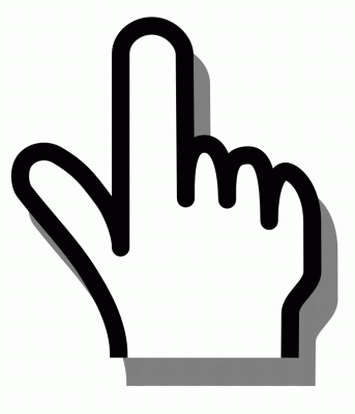 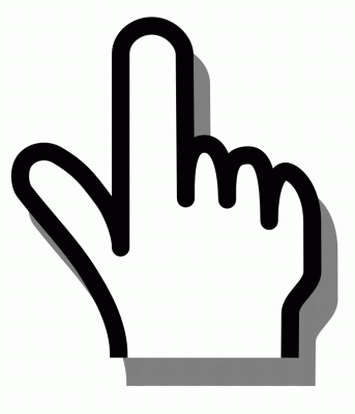 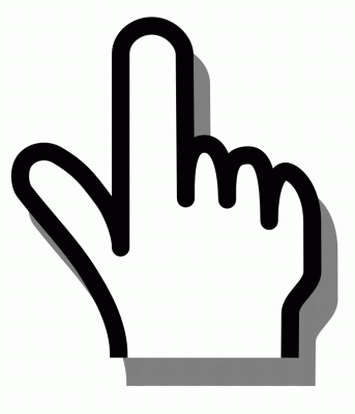 >>Lead-in
Ask and answer
How many months are there in a year?
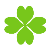 There are twelve months in a year.
What are they?
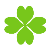 They are January, February,   March, April, May, June, July, August, September, October, November and December.
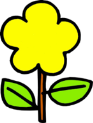 答案
>>Presentation
Free talk
May Day is coming. Are you going to travel?
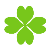 Where will you go on the holiday?
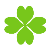 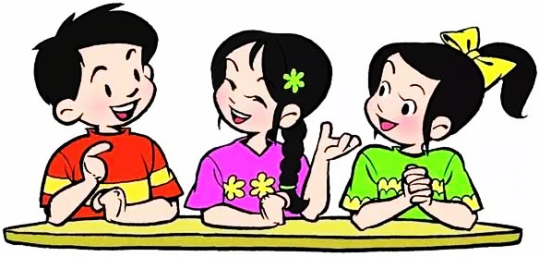 >>Presentation
Ask and answer
What can you see in the picture?
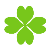 I can see the Palace Museum.
What is the Palace Museum like ?
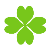 It is large.
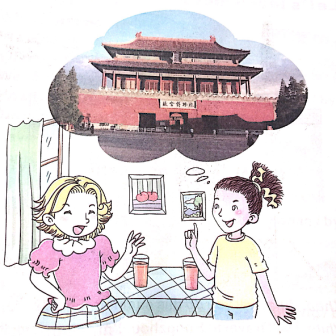 >>Presentation
Let’s learn
-What is your school like?
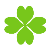 -It is large and very beautiful.
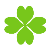 这是一个在询问某物的特点的句型：
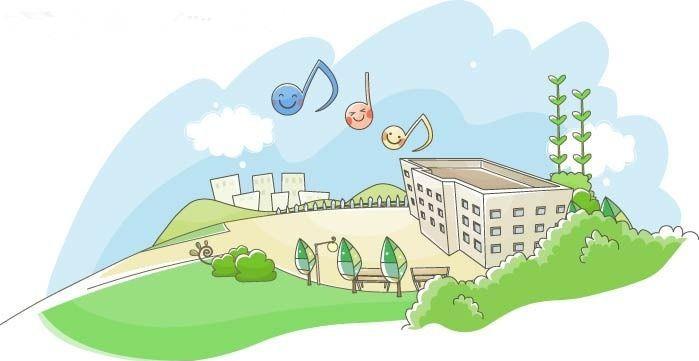 -What is … like?
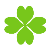 -It is …
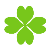 >>Presentation
Listen, then ask and answer
Q 1:Where will Alice go on May Day?
She will go to Beijing with her parents.
Q 2:What can Alice visit in Beijing?
She can visit the Palace Museum, the
Great Wall...
Q 3:What is the Palace Museum like?
It is large.
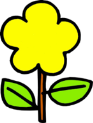 答案
>>Presentation
Let’s talk
Kitty: May Day is coming. Where will you go on 
         the holiday?
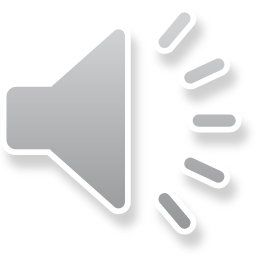 Alice: I will go to Beijing with my parents.
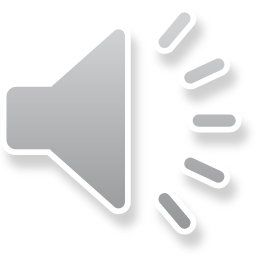 Kitty: Great! You can visit many places of interest  
         there, the Great Wall, …
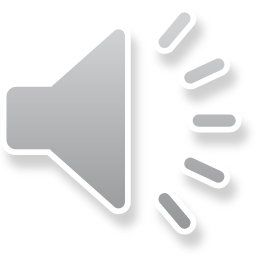 Alice: What is the Palace Museum like?
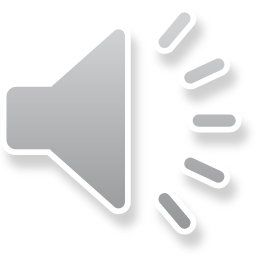 Kitty: It is large. There are many big house in it.  
         All the houses are red and yellow. It is really 
         wonderful.
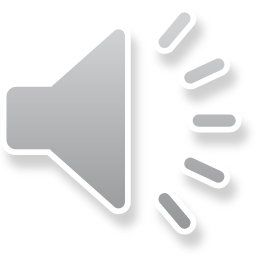 Alice: Really? I will enjoy my visit there.
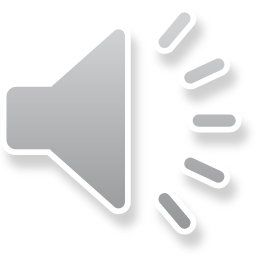 点击小喇叭或文本框都可以播放音频
开始
Tips:
当你自己朗读时，遇到不会读或不明白意思的单词或句子，可以把它圈起来，请教同学或老师！
>>Practice
一分钟倒计时
Read it by yourselves for one minute.
自读对话一分钟。
60
50
10
20
40
30
>>Practice
Role play
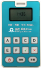 角色扮演，小组先进行练习，然后展示，其他同学评价。
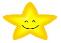 Good
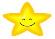 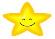 Great
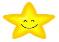 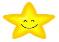 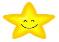 Excellent
>>Practice
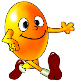 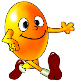 滚雪球
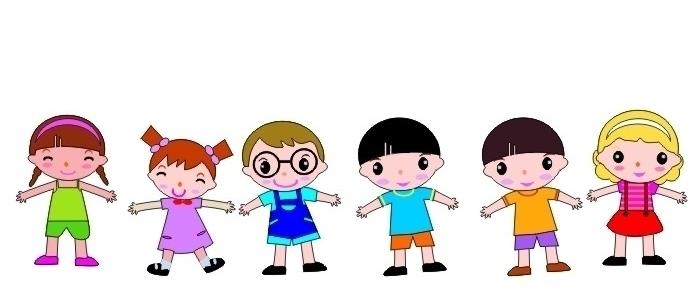 Where
Where will you
Where will you go on
…
Where will
Where will you go
>>Practice
Look and complete
①
A: Where will Sun Feng go?
B: He’ll go to ________.
Beijing
by train
He’ll go there ________.
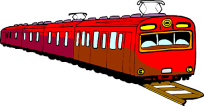 ②
A: Where will Kathy go?
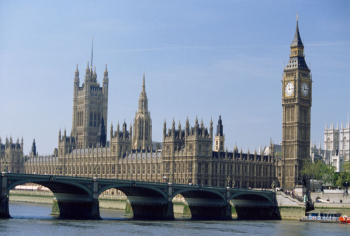 London
B: She’ll go to ________.
     She’ll go there _______.
by plane
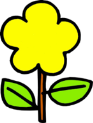 答案
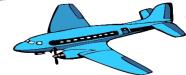 >>Summary
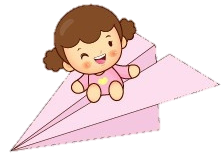 本课所学的重点句型：
-What is the … like?
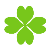 -It is …
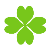 e.g.
-What is the Palace Museum like?
-It is large.
>>Summary
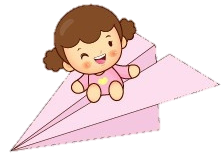 本课所学的重点句型：
-Where will you go on the holiday?
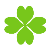 -I will go to … with …
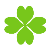 e.g.
-Where will you go on the holiday?
-I will go to Beijing with my parents.
>>Homework
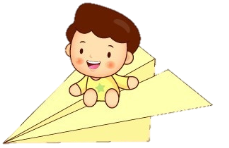 1.听课文录音并跟读，按照正确的语音、语调朗读并表演课文对话。2.Pair work:学生2人一组，根据Let’s talk课文内容进行创编新对话。
3.预习B Let’s learn more。
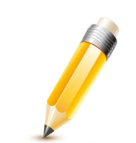 close